LES
ŽIVOT V LESE
VŠETKY RASTLINY A ŽIVOČÍCHY ŽIJÚCE V LESE TVORIA SPOLOČENSTVO LESA. DO SPOLOČENSTVA LESA PATRIA AJ LESNÉ DREVINY. 

DREVINY SÚ RASTLINY, KTORÉ MAJÚ DREVNATÚ STONKU.
PATRIA SEM:
1. STROMY – ICH STONKA SA ROZKONÁRUJE V URČITEJ VÝŠKE NAD ZEMOU, 
2. KRY - ICH STONKA SA ROZKONÁRUJE HNEĎ OD ZEME.
TELO DREVÍN
Telo drevín tvorí: 
1. koreň, 
2. kmeň, 
3. koruna.
      Koreň:
Koreňmi drevina nasáva vodu z pôdy a dopravuje živiny do kmeňa. Korene sú zväčša rozrastené pod zemou do takej šírky do akej je rozkonárená koruna.
      Koruna:
Korunu dreviny tvoria konáre, na ktorých rastú listy. Na korune rastú aj kvety a plody so semenami.
 
      Kmeň:
Kmeň je zhrubnutá drevnatá stonka. Kmeň nesie korunu. Kmeň vedie živiny z koreňov do koruny a naopak z koruny do koreňov.
STROMY V LESE
V LESOCH RASTÚ STROMY: 
1. IHLIČNATÉ,
2. LISTNATÉ.
 IHLIČNATÉ STROMY:
MAJÚ ŠTÍHLE A PRUŽNÉ KMENE,
ODOLÁVAJÚ CHLADU A SILNÉMU VETRU,
NEMENIA SVOJ VZHĽAD POČAS ROKA,
ICH LISTY SÚ IHLICE, KTORÉ NA JESEŇ NEOPADÁVAJÚ (OKREM SMREKOVCA),
RASTÚ NA NICH ŠIŠKY, V KTORÝCH SÚ ULOŽENÉ SEMENÁ,
 
PATRÍ SEM SMREK, BOROVICA, JEDĽA, SMREKOVEC
BOROVICA LESNÁ
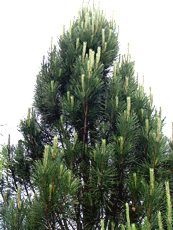 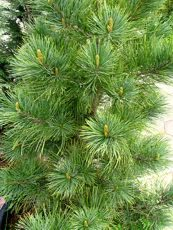 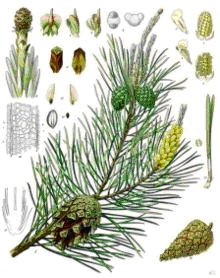 JEDĽA
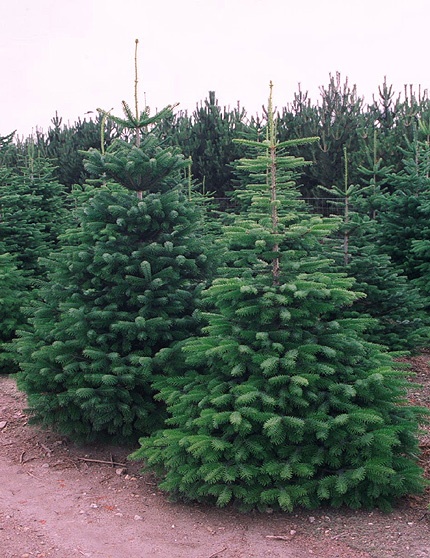 SMREK
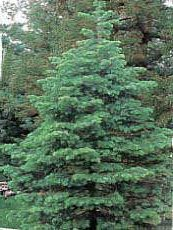 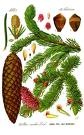 LISTNATÉ STROMY
LISTNATÉ STROMY:
 MENIA SVOJ VZHĽAD POČAS ROKA,
 NA JAR NA KONÁROCH RASTÚ PÚČIKY, Z KTORÝCH SA VYVINÚ LISTY A KVETY,
 V LETE DOZRIEVAJÚ PLODY,
 NA JESEŇ SA LÍSTIE SFARBÍ A ZO STROMU OPADÁVA,
 PATRÍ SEM DUB, BUK, BREZA.
LISTNATÉ STROMY
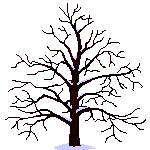 V JESENI NÁM CUPKY-LUPKY PADÁ DÁŽDIK NA CHALÚPKY.PRŠÍ, PRŠÍ, LEN SA LEJE, ZATVÁRAJTE OKNÁ, DVERE.
FARBIČKAMI TROMI FARBÍ JESEŇ STROMY.MAĽUJE A RÁTA: ŽLTÁ, HNEDÁ, ZLATÁ…
DUB
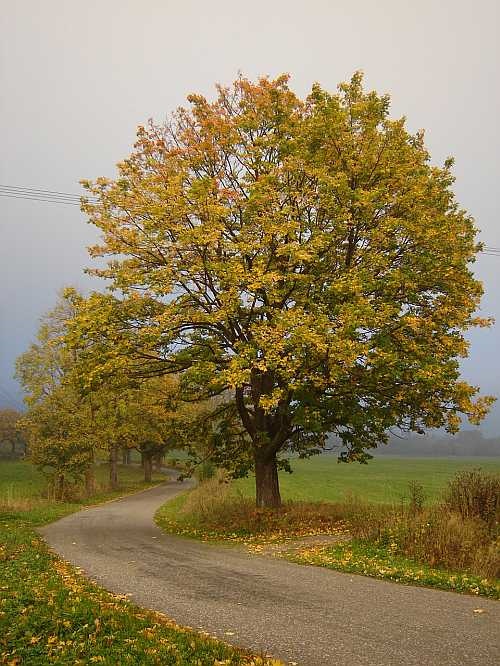 PLODY LESA                   MALINY
ŠÍPKY
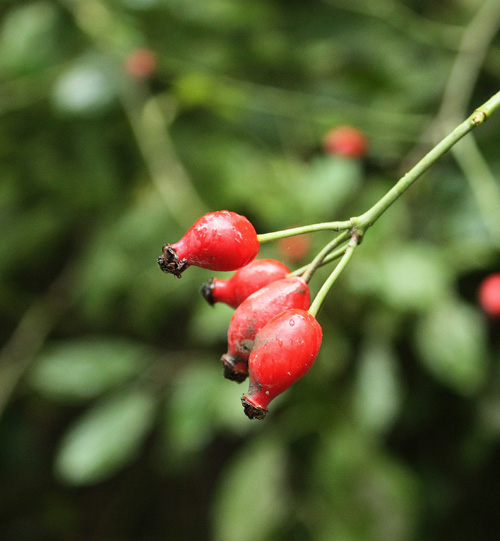 ČERNICE
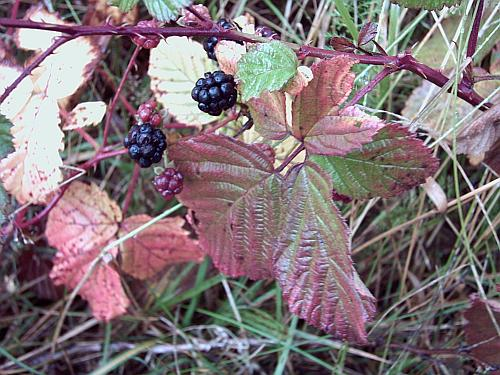 DUBÁK TAM A DUBÁK TU, DNES BUDEM MAŤ ROBOTU.NAZBIERAM Z NICH KOĽKO CHCEM, NA VEČERU JEDEN ZJEM.RADIA MI UŽ PODAKTORÍ: - OSTATNÉ DAJ DO KOMORY.ČO MÁM SPRAVIŤ, DOBRE VIEM, PRIATEĽOM ICH ODNESIEM.
MUCHOTRÁVKA V LESE POPOD BUČKY ČERVENÉ KLOBÚČKY.A SUKNIČKY V PÁSE. TO TAM V PLNEJ KRÁSEMUCHOTRÁVKY STOJA, SLIMÁKA SA BOJA.SLIMÁK IBA MRKNE NA NE A POMALY, NEBADANETIAHNE K HNEDÝM HRÍBIKOM, KTORÉ ČUPIA POD KRÍKO
ŠU-ŠU, ŠUMIA VETVIČKY, VRAJ NAPLNIA KOŠÍČKY. NA ZNÁMOSŤ SA VŠETKÝM DÁVA, V JESENI LÍSTIE OPADÁVA. SLNIEČKO SA RADUJE, ŠARKAN S VETROM TANCUJE.HOP-CUP, HOP-CUP TRALALA, JESEŇ DARY ROZDÁVA.
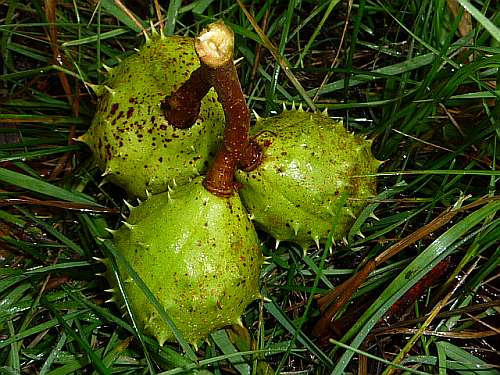 KONÍK
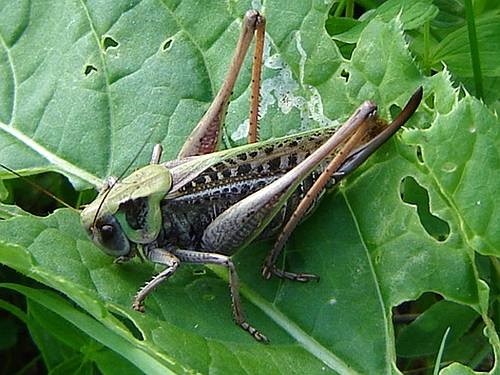 SLIMÁK
VÁŽKA
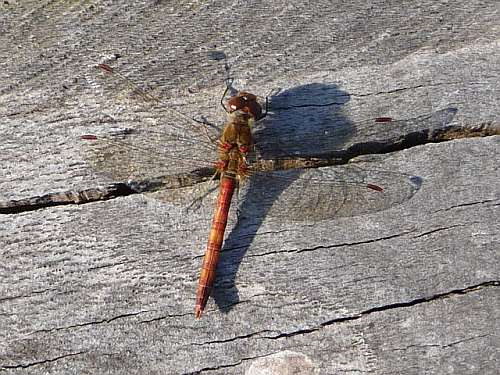 MOTÝĽ
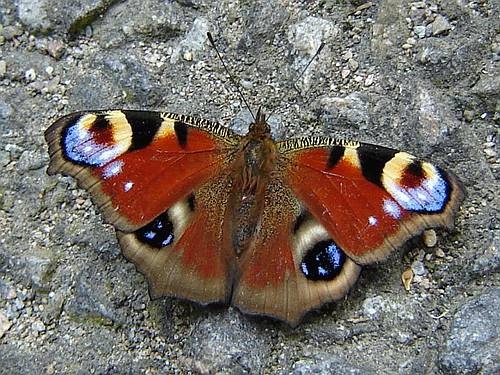 SOVA SEDÍ, KUKÁ Z LESA, CEZ DEŇ ANI NEPOHNE SA.V NOCI HÚKA: "KUVIK V SKRÝŠI, POĎME SPOLU CHYTAŤ MYŠI."
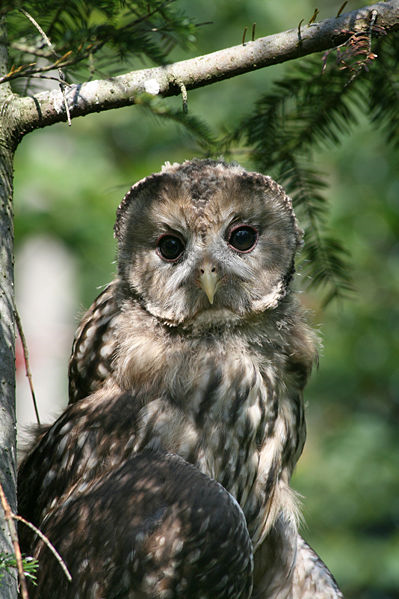 [Speaker Notes: Sovy sú veľmi podobné dravcom a to spôsobom lovu. Majú zahnutý zobák a silné pazúry.Lovia za súmraku a v noci. Pri love im pomáha veľmi dobrý zrak a sluch. Ich perie je mäkké, preto je ich let veľmi tichý. Živia sa drobnými živočíchmi (hraboše, myši), vtákmi a hmyzom. Sovy patria medzi chránené živočíchy.]
ĎATEĽ
[Speaker Notes: Ďateľ veľký: 
žije v zmiešaných lesoch,
poznáme ho podľa klopavého zvuku,
po kmeni stromov sa pohybuje šplhavými nohami,
má silný zobák, lepkavý jazyk s háčikmi, pomocou ktorého vyberá larvy hmyzu zo stromov,
je stály vták – neodlieta na zimu do teplých krajín.]
KUKUČKÁ JARABA
[Speaker Notes: Kukučka jarabá:

živí sa hmyzom, najmä chlpatými húsenicami,
typickým hlasovým prejavom je kukanie – ozýva sa ním samec,
je sťahovavá – na zimu odlieta do teplých krajín,
samička znáša vajcia na zem a v zobáku ich prenáša do hniezd iných vtákov, o mláďatá sa nestará,
mláďa vytlačí z hniezda ostatné vajcia, a tak má potravu len pre seba.]
LASICA
PADÁ LÍSTIE, ŠUCHOCE: ŠUCHY, ŠUCHY, ŠUCHY.JEŽKO PO ŇOM DUPOCE: DUPI, DUPI, DUPI.
VLK
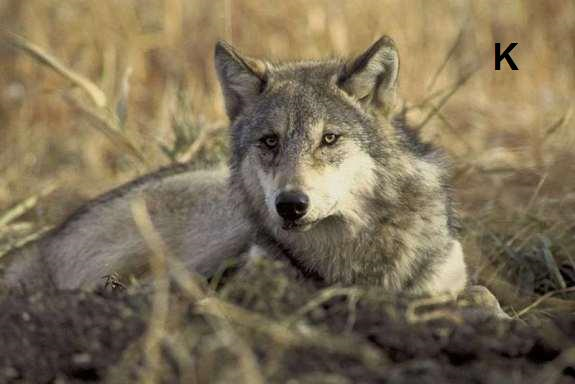 DIVIAK
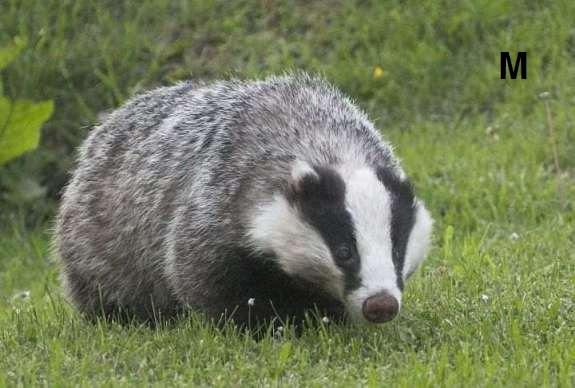 LÍŠKA
ZAJAC
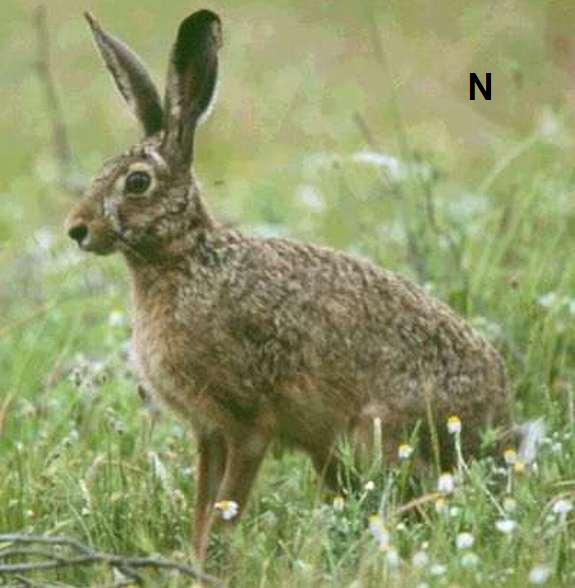 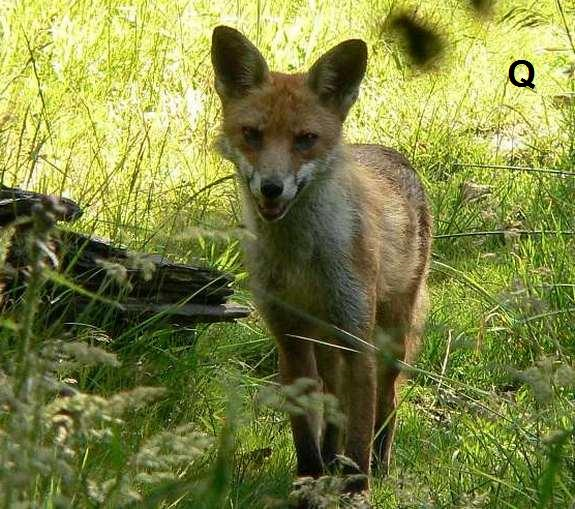 JELEŇ
SRNKY
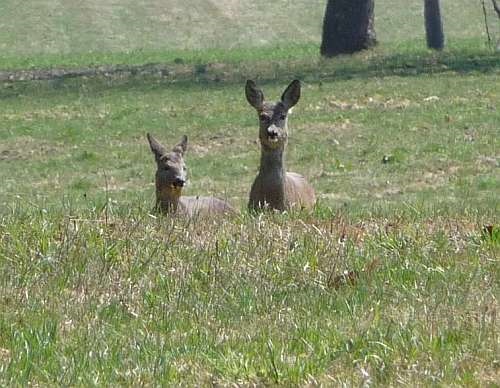 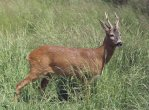 MEDVEĎ HNEDÝ
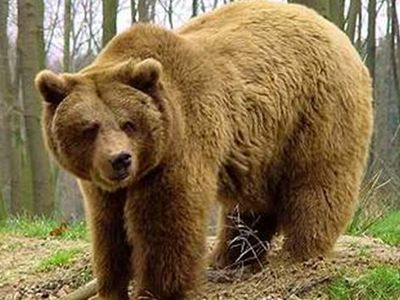 PADAJÚ LISTY V ZÁHRADE, V LESE A KAŽDÝ LIST NÁM ROZPRÁVKU NESIE.JEDEN O JARI, DRUHÝ O LETE, ŽE PRIŠLA JESEŇ, O TOM UŽ VIETE.ČO PRÍDE POTOM? HÁDAŤ MÔŽETE.NAPADNE SNEHU, ZMRZNE ZEM CELÁ, TO BUDE ZIMNÁ ROZPRÁVKA BIELA.
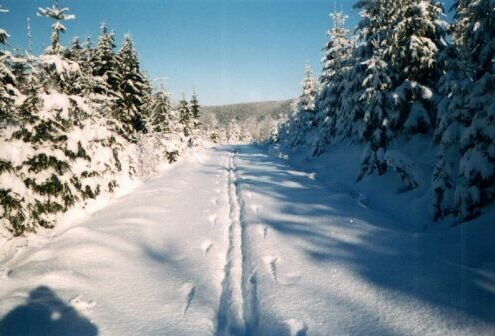 PRVÁ SNEŽIENKASTONKA, DVA LÍSTKY – A JE VONKU ZELENÁ KOLÍSKA PRE SNEŽIENKU.EŠTE JE V ZAVINOVAČKE, JE CELKOM MALÁ, MOŽNOŽE BY SA POLÁMALA.A TAKTO MÔŽE TÍŠKO SPAŤ A ĽAHUČKO SA KOLÍSAŤ.
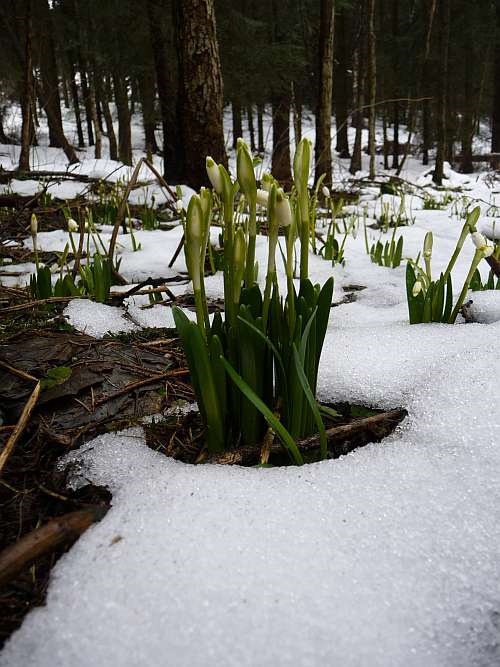